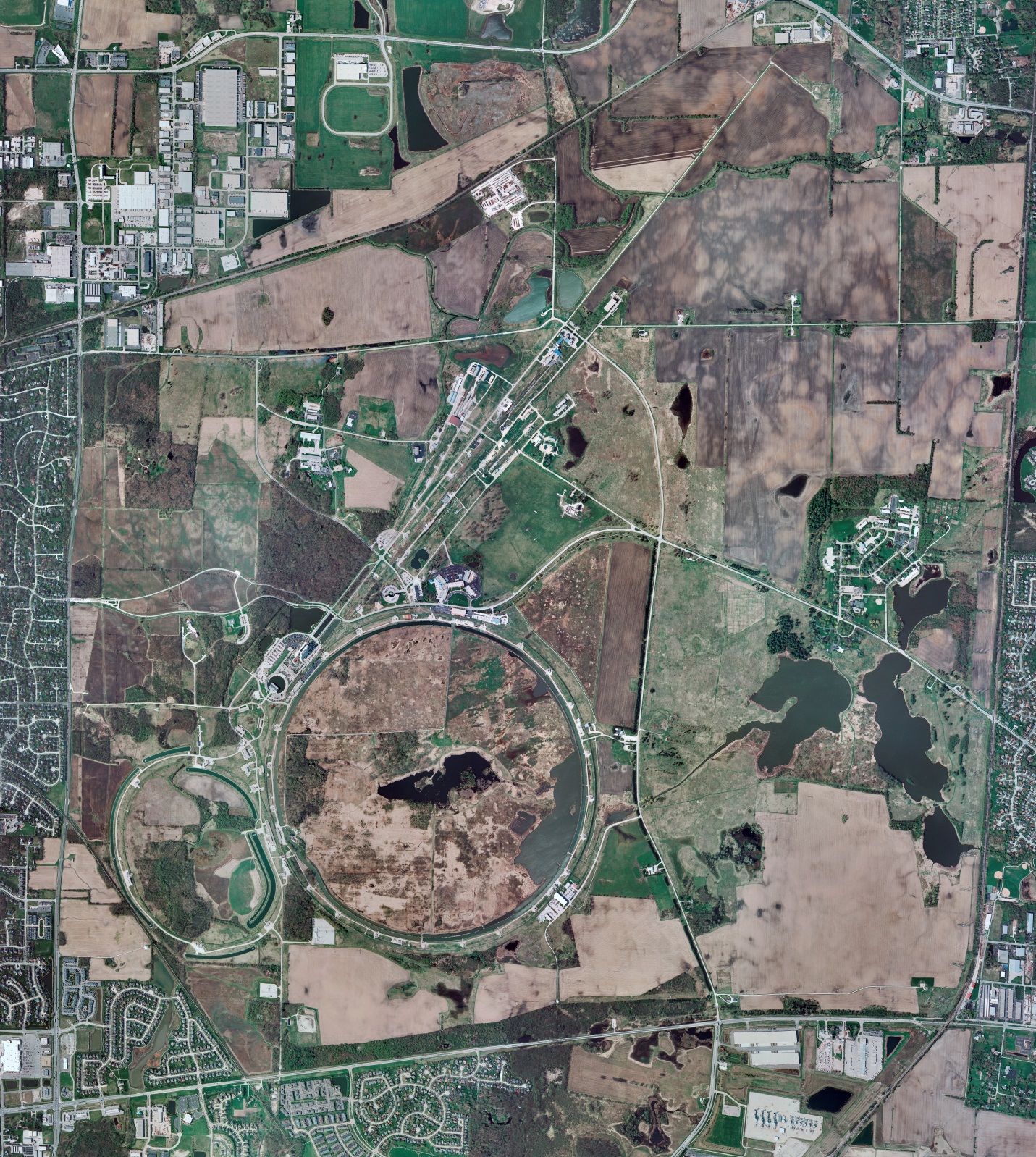 CMTF: SCP is shut down completely
CMTS:  HECM28 at RT, LOTO’ed for its removal
PIP2IT:   SSR1 pCM at RT, LOTO’ed for its removal
North CM stand empty
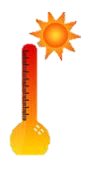 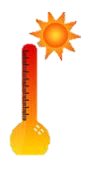 MCTF:  cryo system is cold with 3 comprs and 2 Fridges running
MDB/HTS: at RT
MDB/STC: .at RT but anticipate SSR2 cooldown soon
MDB Magnet: at RT
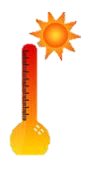 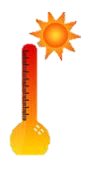 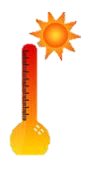 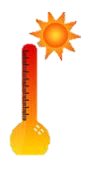 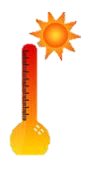 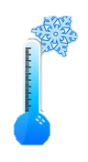 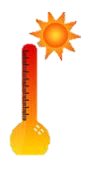 NML/FAST: Cryo system is shut down and isolated for extended shutdown period
CC1: at RT
 CC2: at RT
   CM: at RT
IB1: cryo system cold at 5 K and 2 K operations
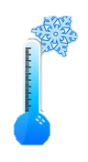 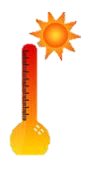 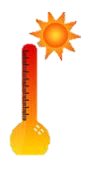 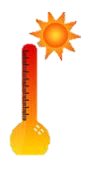 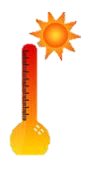 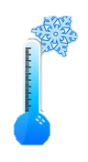 Muon Campus: A0 comprs (3) online with MC-1 g-2 cryogenic system running fine at 5 K with g-2 magnet powering
Misc:..Cold/snow weather hampered LN2 deliveries but vendor manage thru such; remind: Ln2 tank safe access must be provided else vendor will skip that tank.